老年摄影协会作品展
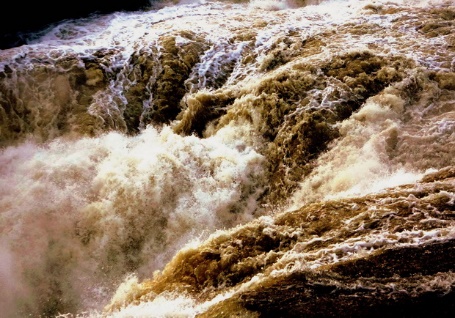 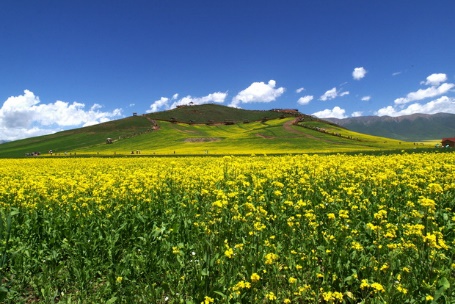 第 一 版
风   景   如   画
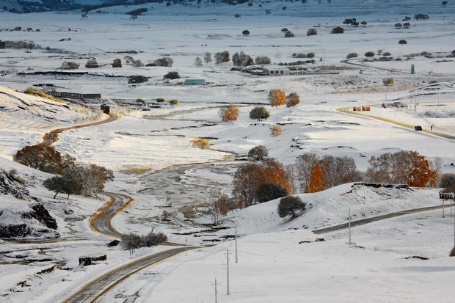 黄河在咆哮   饶定元
沉醉金田   邬似刚
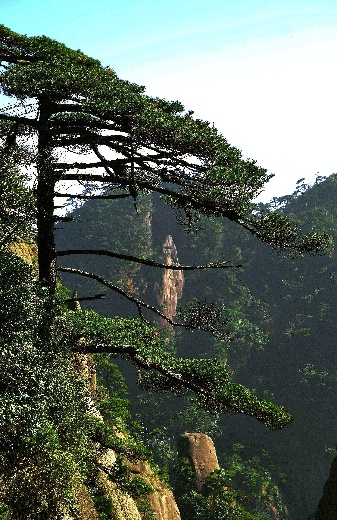 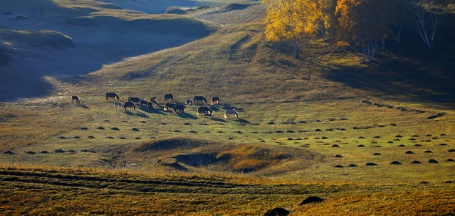 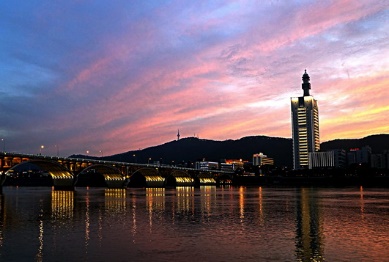 坝上秋色   彭定一
觅途雪原   易谷良
橘桥晚霞   蒋健蓉
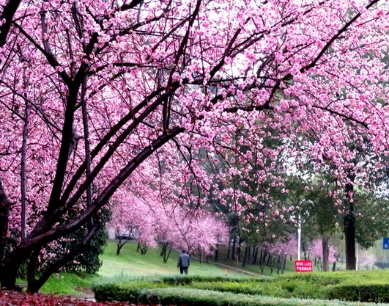 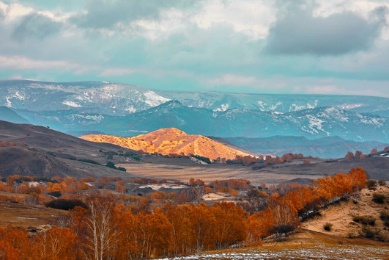 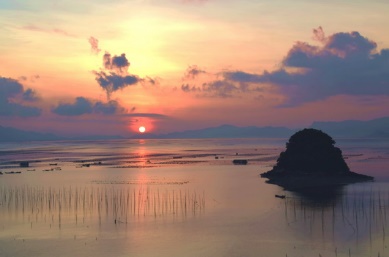 岭上寒松   廖熙选
坝上金山   易谷良
梅花烂漫   周仲文
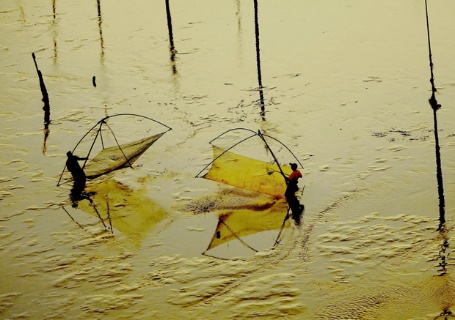 日  出    周瑞庆
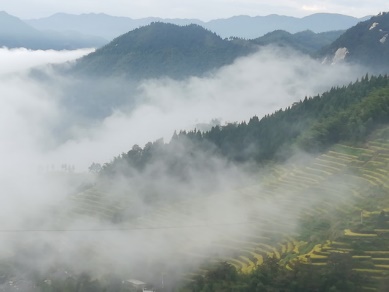 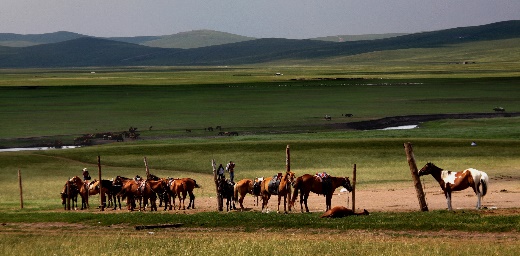 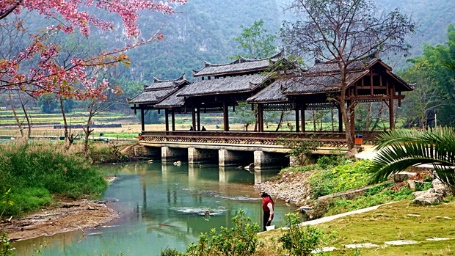 坝美风光   蒋健蓉
梯田雾嶂   彭爱莲
一网金   廖熙选
原  野  何纲跃
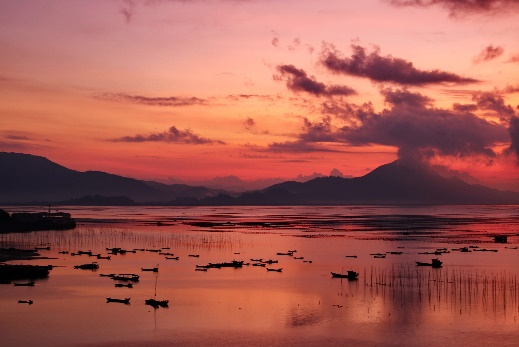 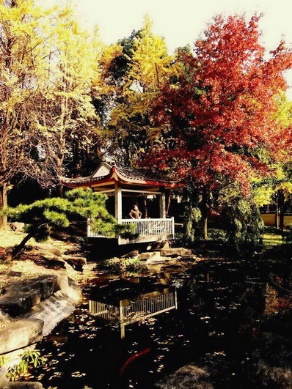 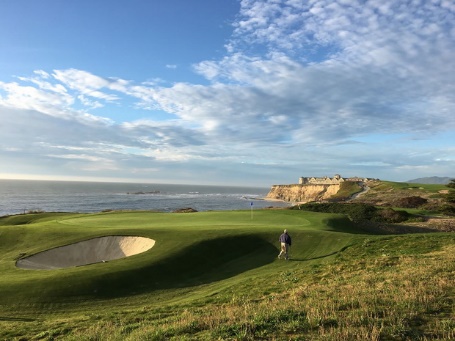 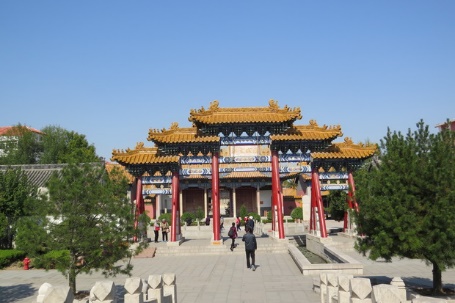 第 二 版
大明湖   李克用
西海岸高尔夫球场   薛立群
微霞尚满天  周海清
秋  丹   廖熙选
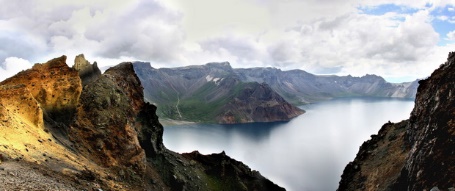 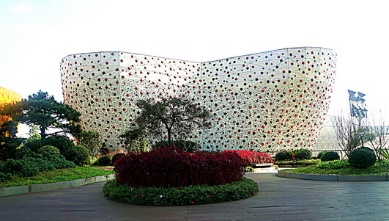 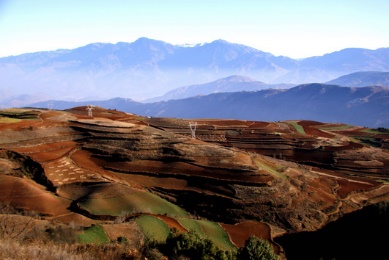 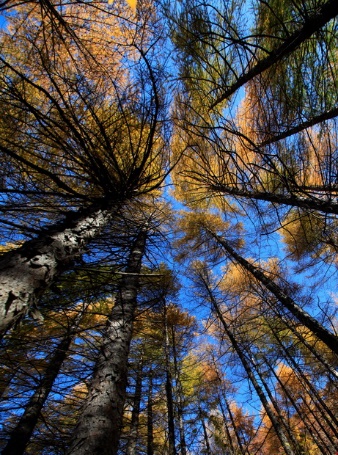 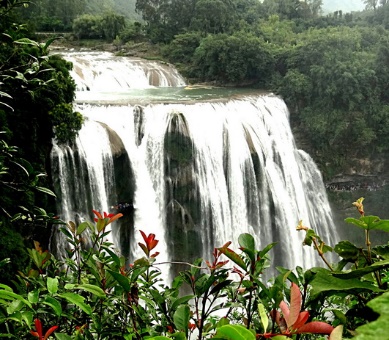 多彩天池 何纲跃
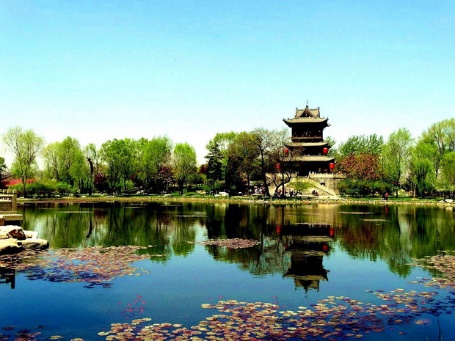 醴陵瓷谷   蒋健蓉
红土地   周海清
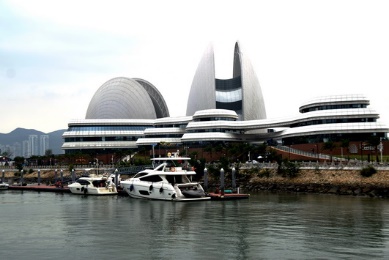 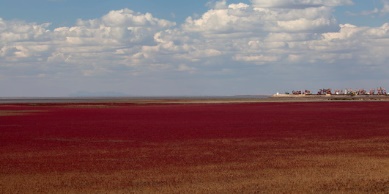 飞  流   蒋健蓉
红叶蓝天   向绪金
古亭拥翠   廖熙选
红海滩   向绪金
珠海大剧院  周瑞庆
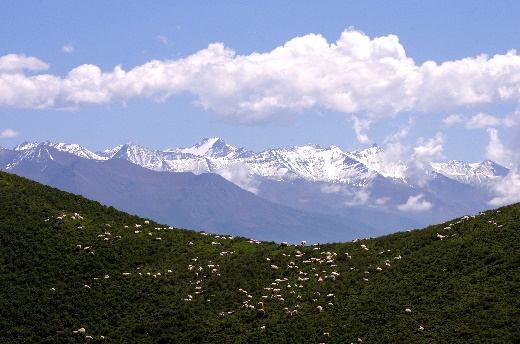 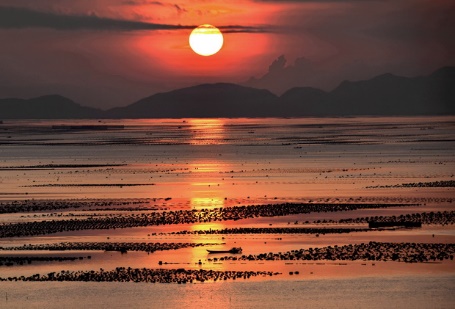 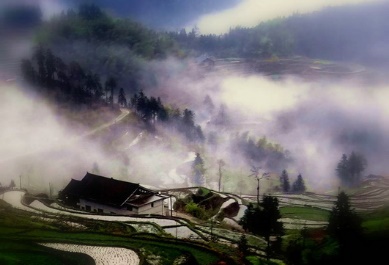 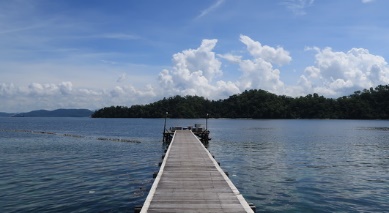 沙巴海景  向绪金
哓  雰   廖熙选
旭日霞光  周瑞庆
高山牧场  邬似刚
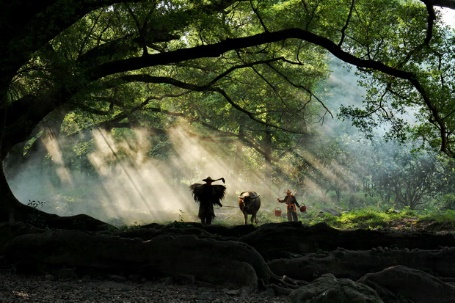 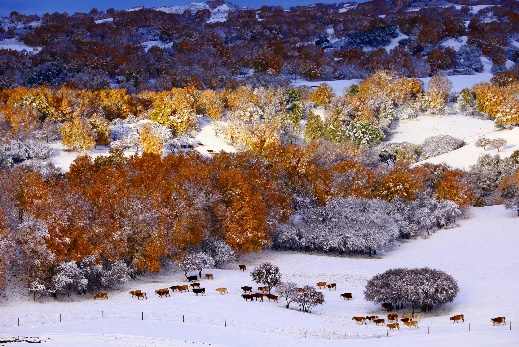 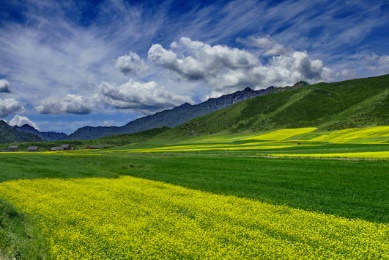 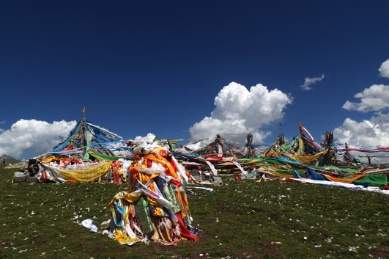 第 三 版
五彩经幡   邬似刚
飞  舞   彭定一
畲族农家   易谷良
初  雪   彭定一
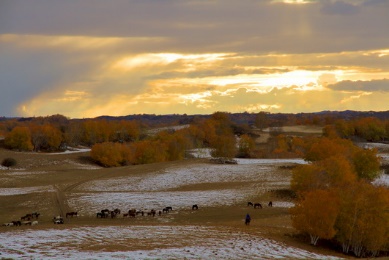 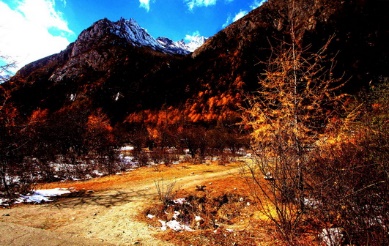 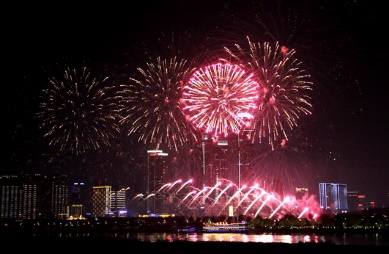 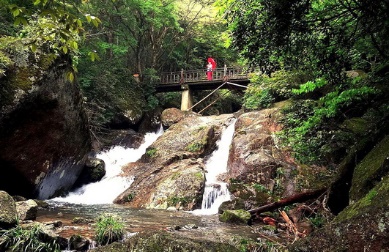 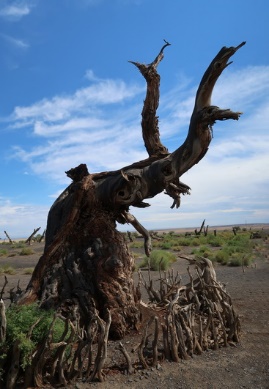 雪  霁   饶定元
暮色大地   彭定一
冷  泉   廖熙选
橘洲焰火   周海清
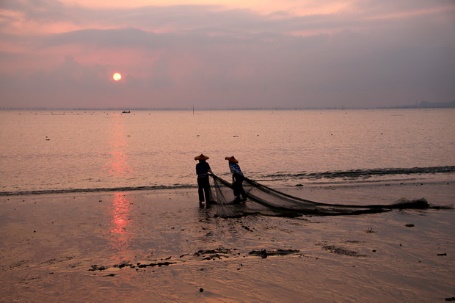 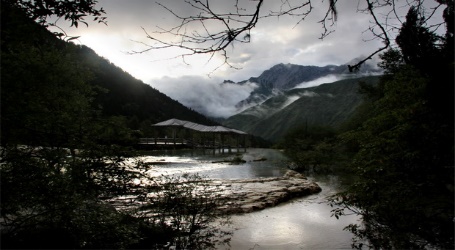 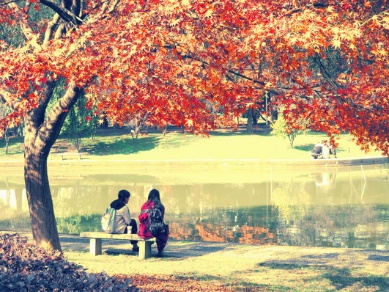 长 鸣  向绪金
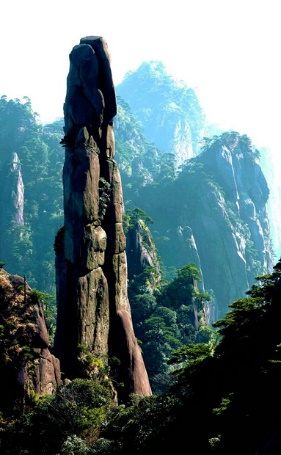 远方的寂静 何纲跃
秋　韵   周仲文
渔姑追梦   周海清
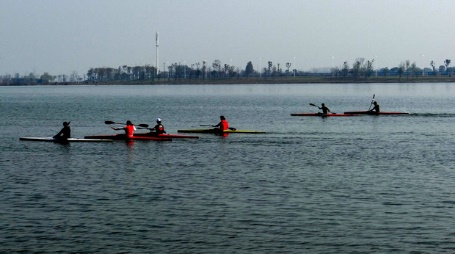 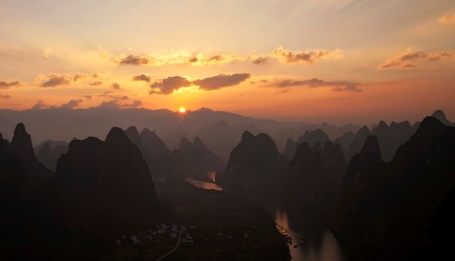 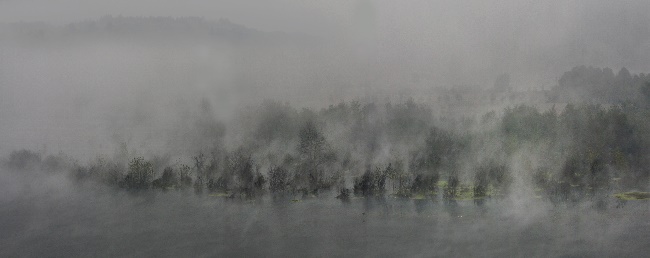 三青独秀  廖熙选
柳叶湖竞舟   龙振新
漓江日出   向绪金
青山隐隐水茫茫 何纲跃
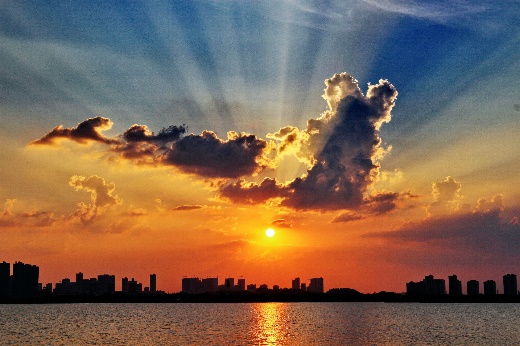 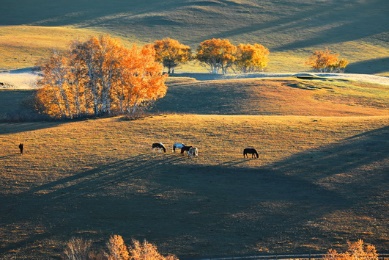 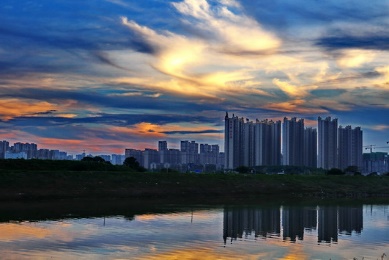 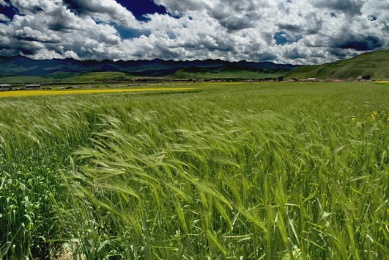 第 四 版
曦    易谷良
浏阳河夕阳   易谷良
丰收在望   彭定一
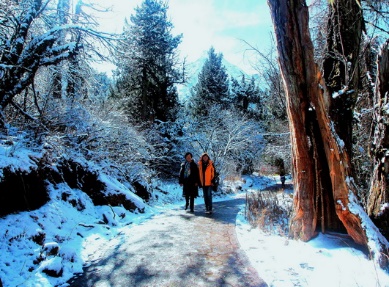 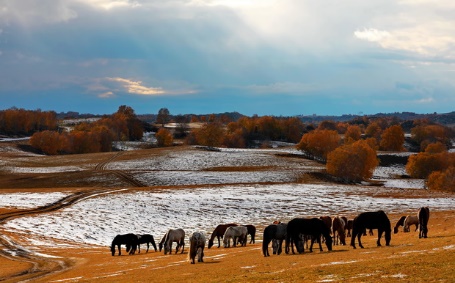 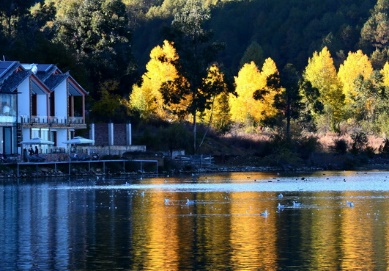 松雅余晖   易谷良
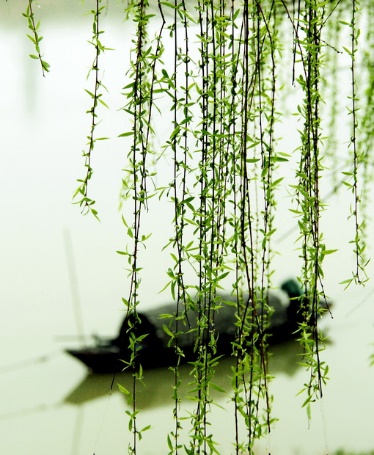 雪  晴    廖熙选
初见泸沽湖   宗愈君
悠  然   易谷良
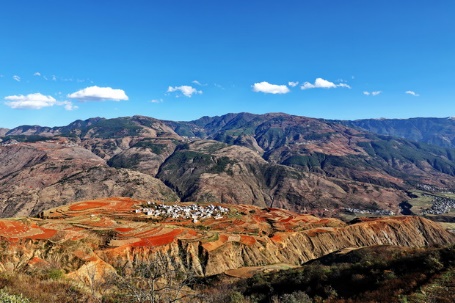 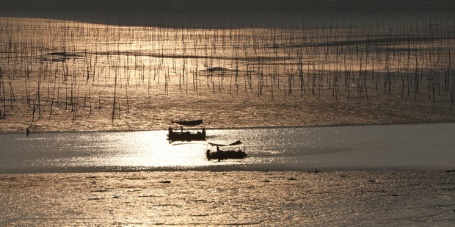 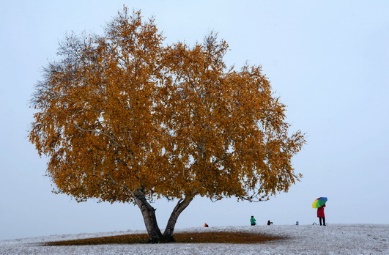 柳隐渔舟   周仲文
泛舟撒网   周海清
高山人家   易谷良
初秋的雪景   宗愈君
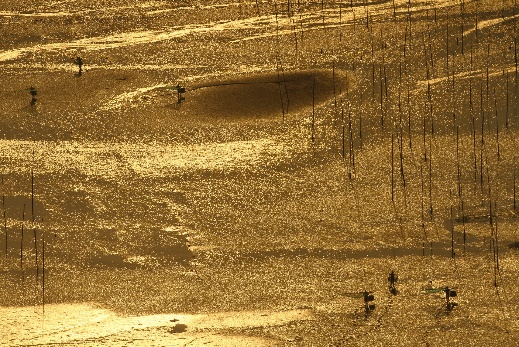 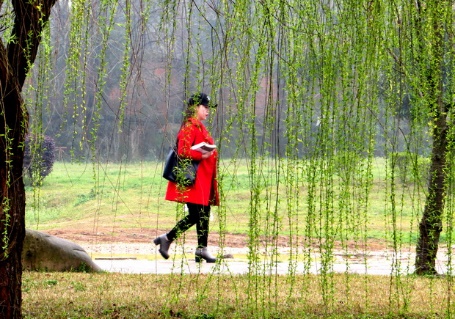 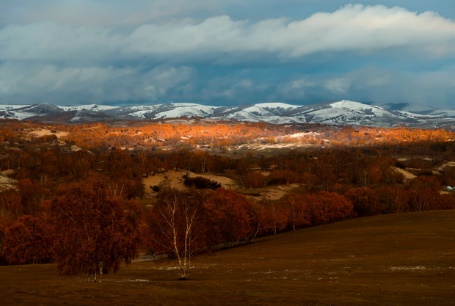 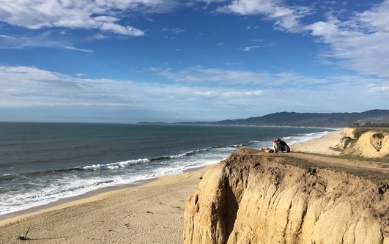 坝上雪霁   向绪金
春光妩媚   周仲文
美国西海岸   薛立群
赶  海   彭定一
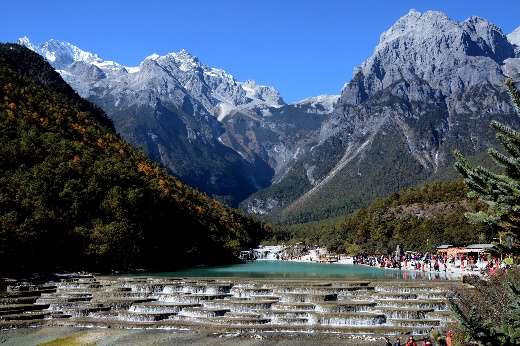 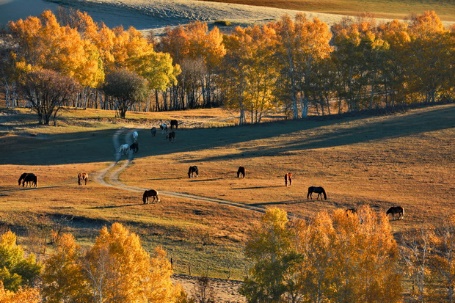 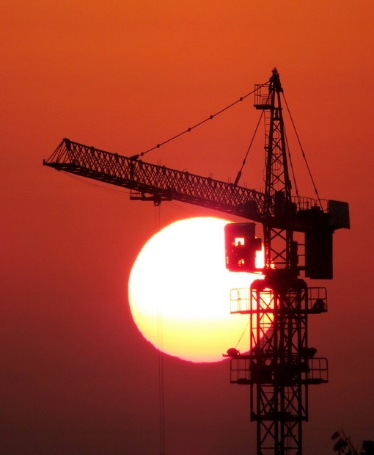 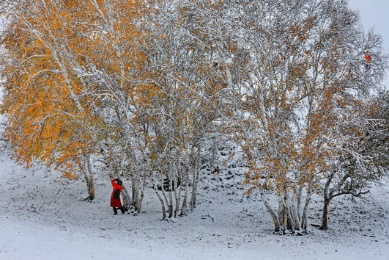 第 五 版
红映雪桦   易谷良
草原晨曲   易谷良
玉龙雪山之下   宗愈君
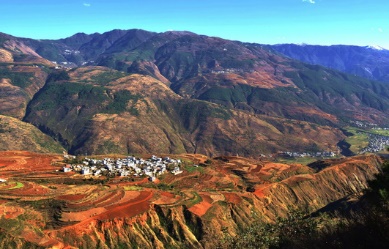 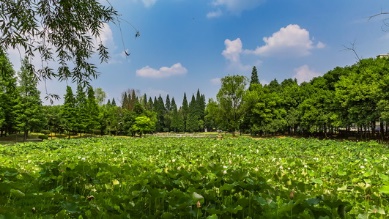 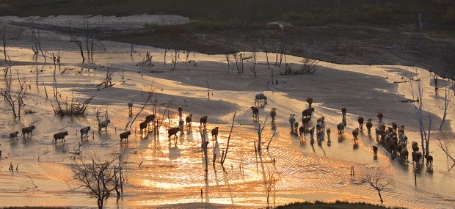 旭日东升   周仲文
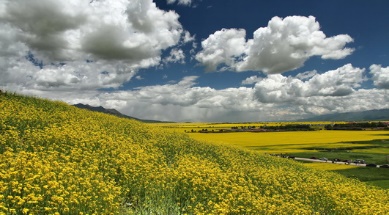 碧荷飘香   彭爱莲
红土地   周瑞庆
迎着朝阳  彭定一
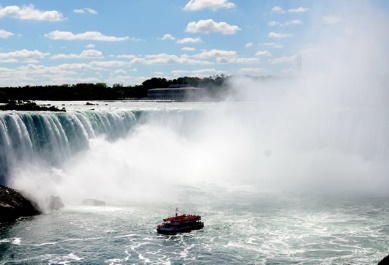 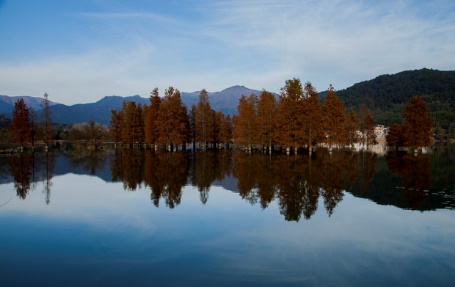 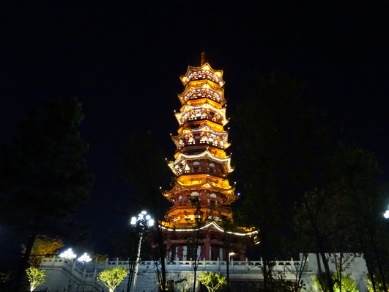 花 海   彭定一
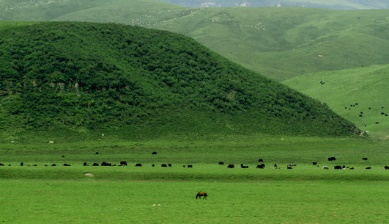 尼亚加拉瀑布   宗愈君
宏村湖影   向绪金
五彩之塔    龙振新
夏日草原   彭定一
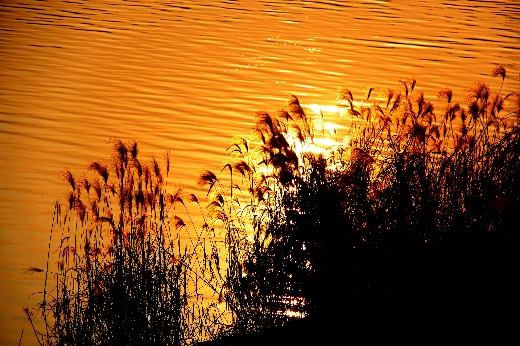 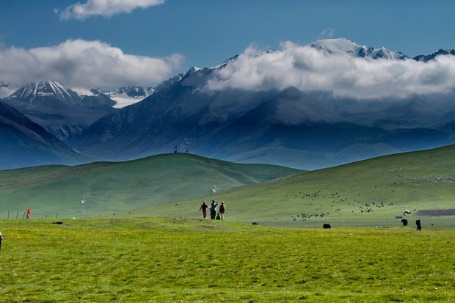 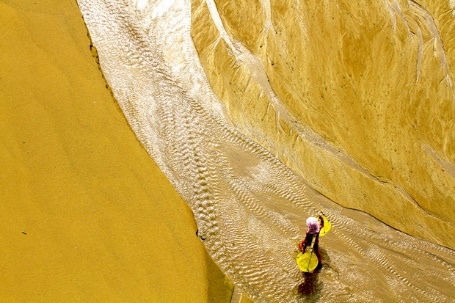 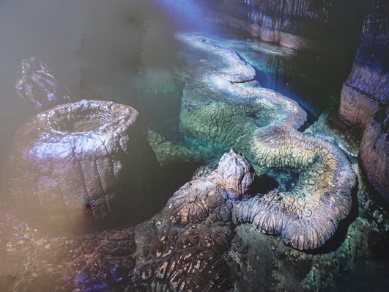 银 河   彭定一
浏河．夕阳．芦花   周仲文
中国龙   龙振新
祁连山草原   彭定一
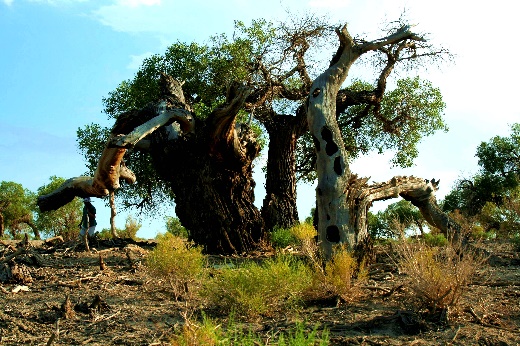 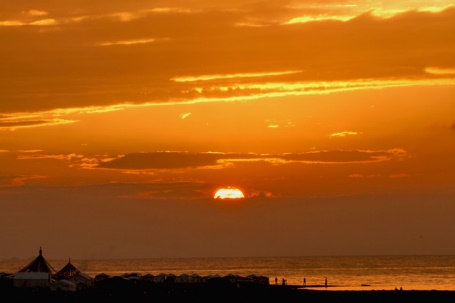 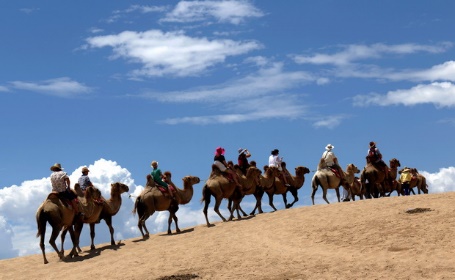 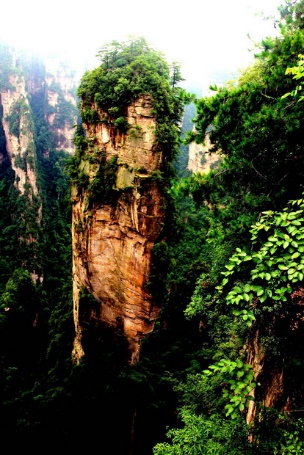 第 六 版
天  边  邬似刚
青海湖日出   彭定一
胡  杨  廖熙选
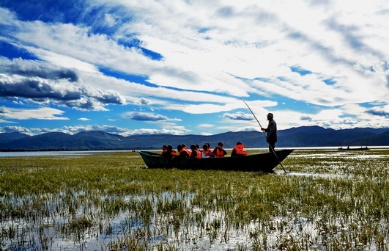 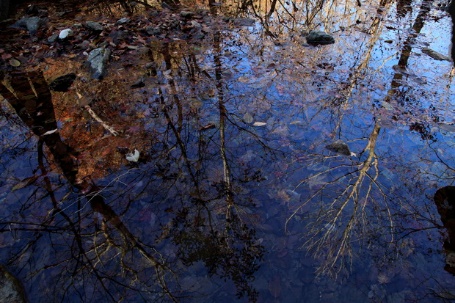 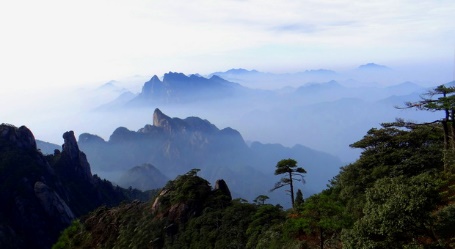 雄姿踞立  廖熙选
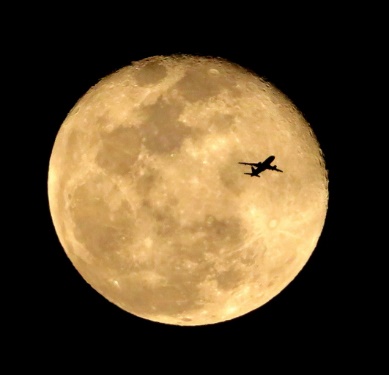 在水一方生态游  宗愈君
云雾山中   彭爱莲
倒  影   向绪金
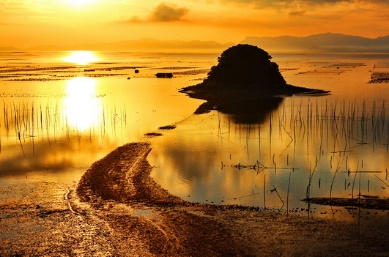 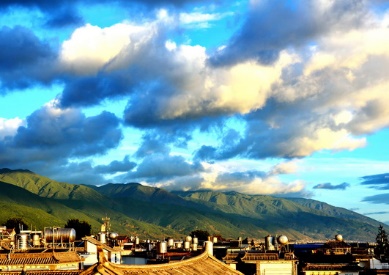 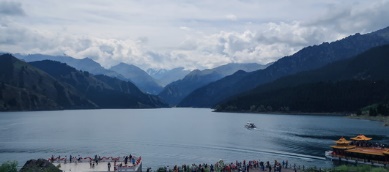 天池望雪   向绪金
飞　月   周仲文
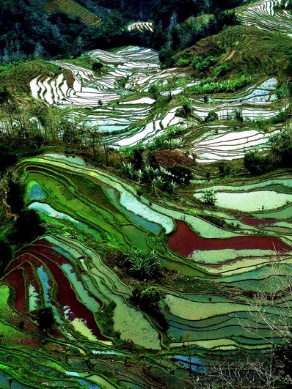 延  伸   易谷良
大理的早晨   宗愈君
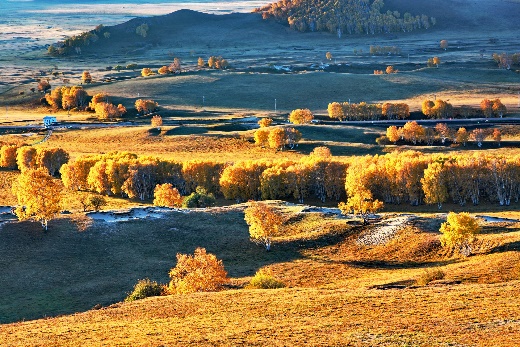 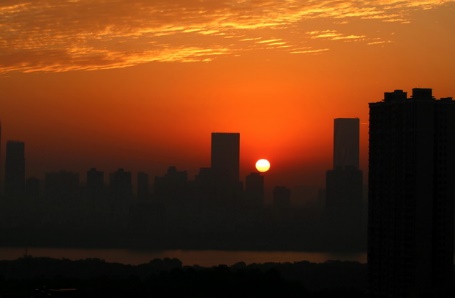 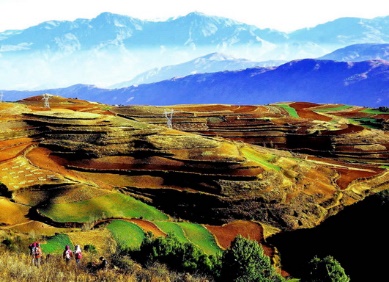 红土地   饶定元
知  秋   易谷良
湘江晨曦   周海清
大  地   饶定元
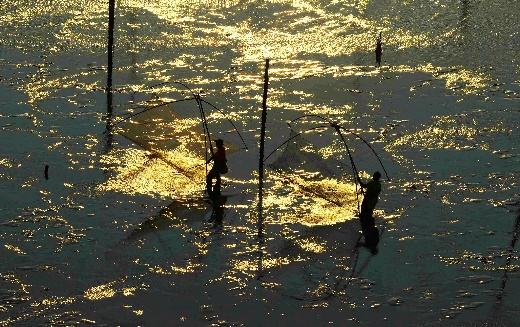 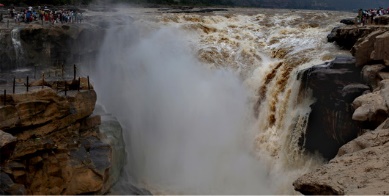 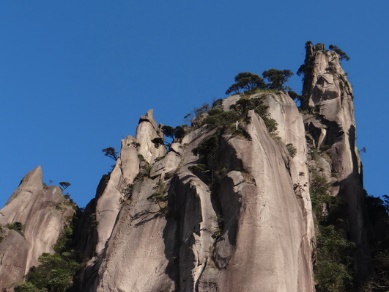 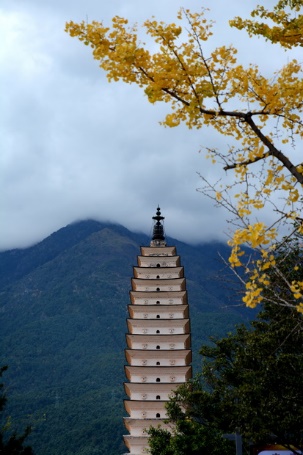 第七版 （新排版）
大气磅礴奔东海 何纲跃
峻  峰   彭爱莲
渔       邬似刚
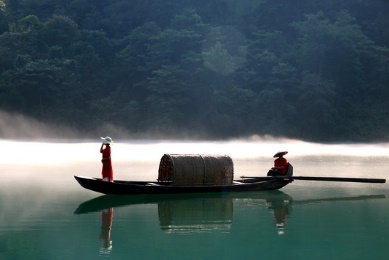 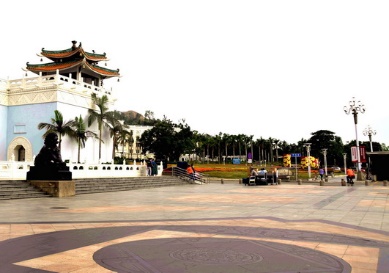 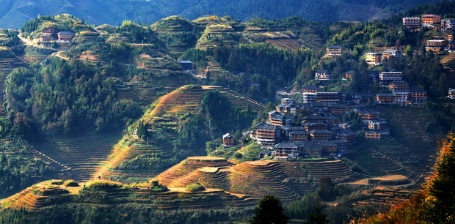 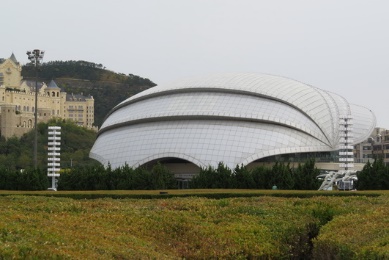 大理三塔之一 宗愈君
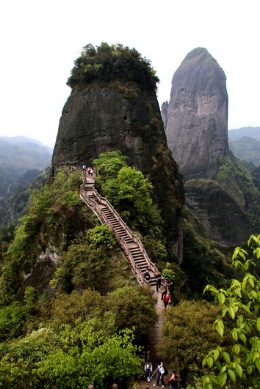 龙脊梯田   宗愈君
秋江丽影   周海清
层层叠叠   李克用
九洲城博物馆_周瑞庆
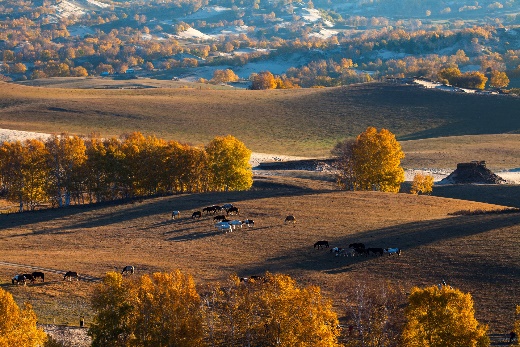 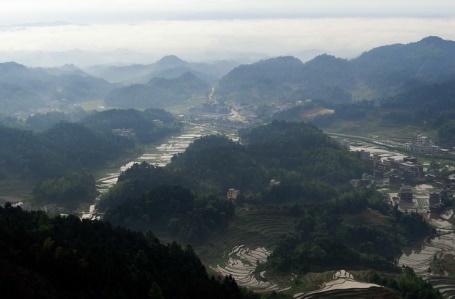 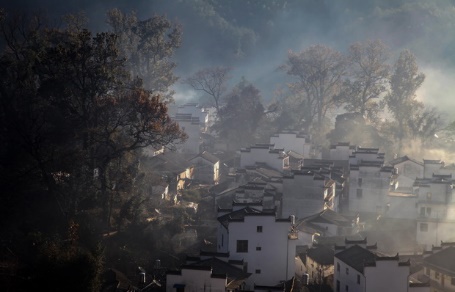 冲天拄地   周海清
石城晨色   向绪金
草原晨牧  向绪金
田园波峰   龙振新
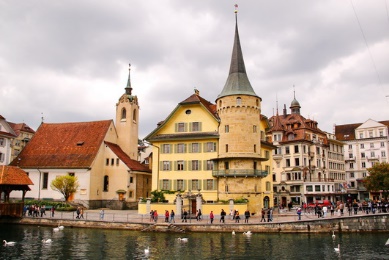 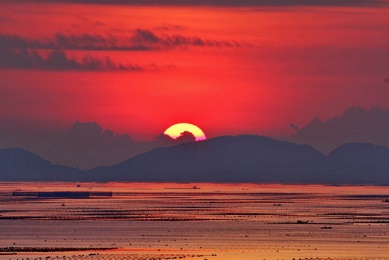 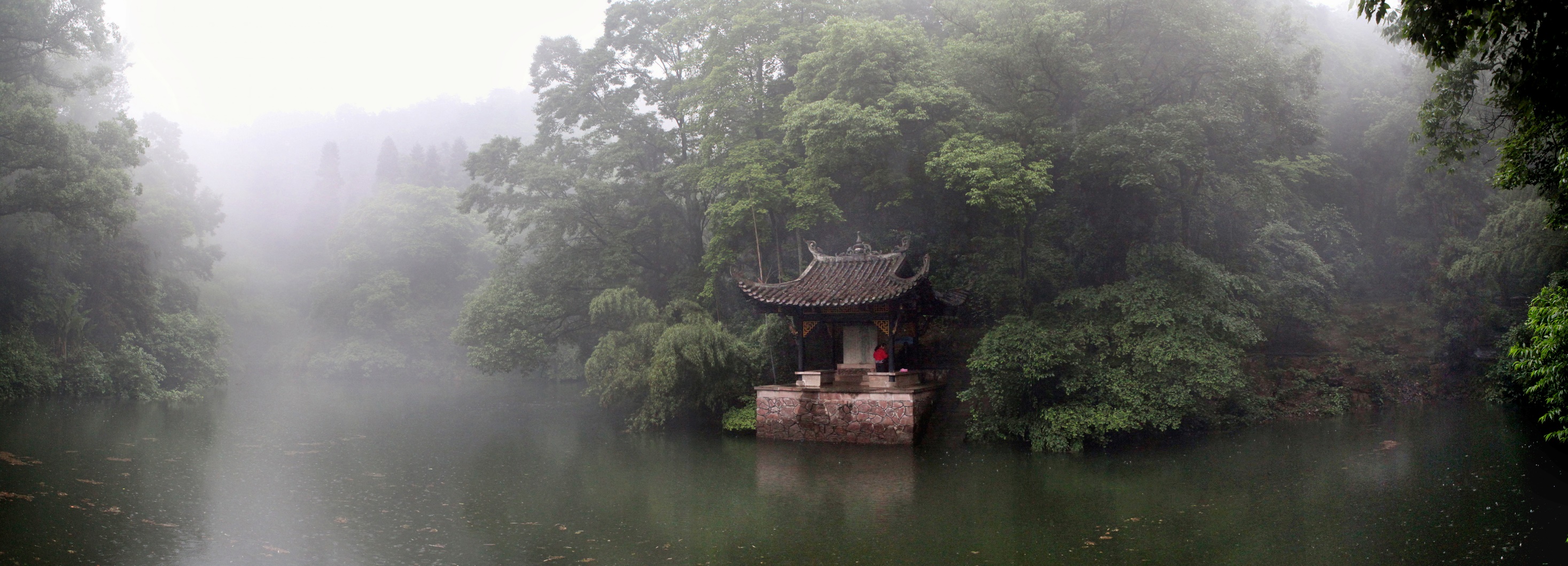 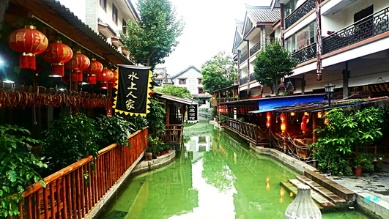 彝人古镇  蒋健蓉
异域风情   周海清
日  出   易谷良
空山新雨寒烟翠 何纲跃
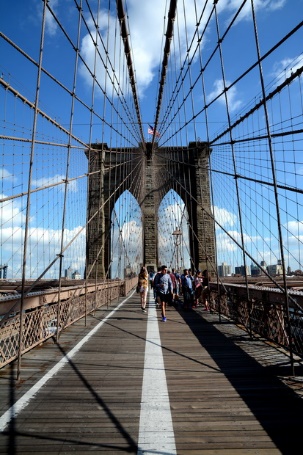 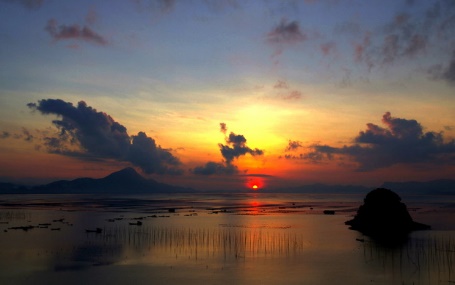 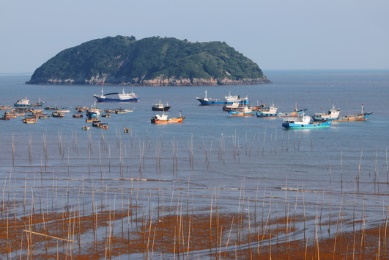 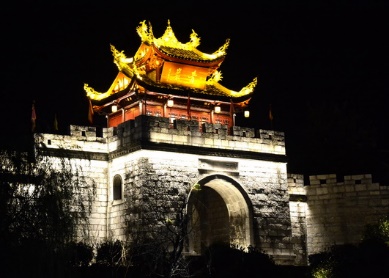 第 八 版
泊    周海清
贵州青岩   宗愈君
日出馒头山   邬似刚
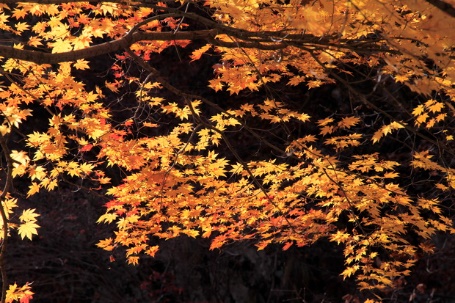 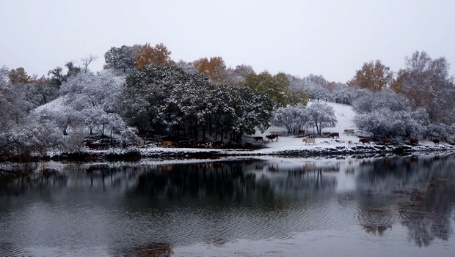 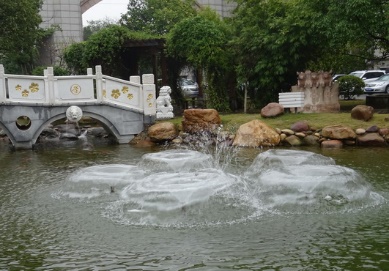 纽约布鲁克林大桥 宗愈君
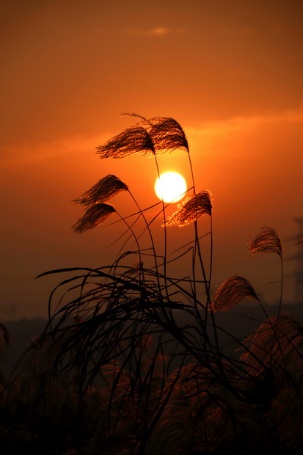 塞北初雪   蒋健蓉
绽  放    龙振新
枫  彩   向绪金
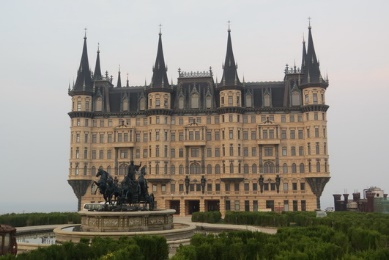 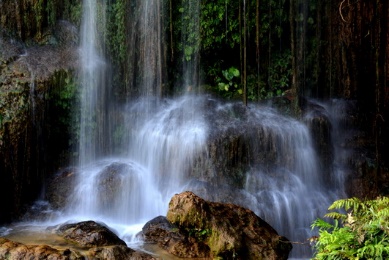 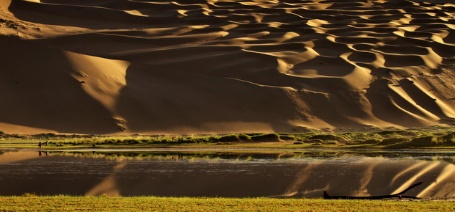 沙漠绿洲   彭定一
摇曳多姿  周海清
德天瀑布一小景   宗愈君
城  堡   李克用
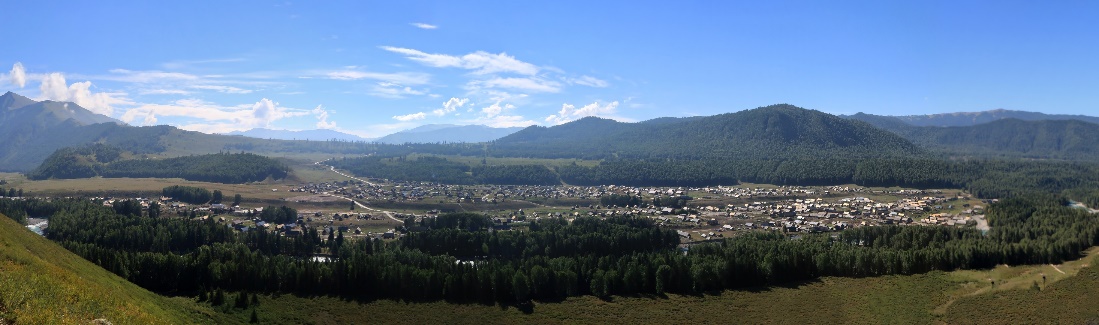 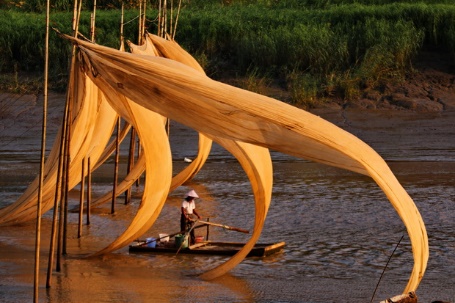 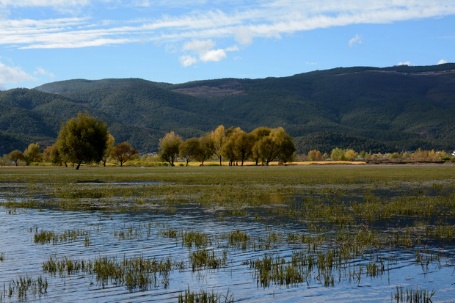 玉龙拉市游   宗愈君
禾木印象     向绪金
晒  网   周海清